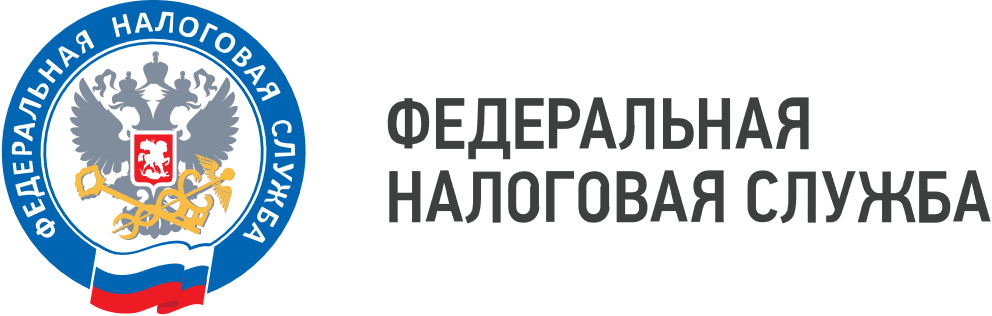 WWW.NALOG.GOV.RU
УФНС России по Приморскому краю обращает внимание Уголовный кодекс РФ дополнен статьей 173.3
Уголовный кодекс Российской Федерации (УК РФ) дополнен статьей 173.3 «Организация деятельности по представлению в налоговые органы Российской Федерации и (или) сбыту заведомо подложных счетов-фактур и (или) налоговых деклараций (расчетов)». С 4 декабря 2024 года введена уголовная ответственность за организацию деятельности по представлению в налоговые органы подложных счетов-фактур и налоговых деклараций. 
     Таким образом, действие указанной статьи распространяется на сведения об операциях, отражаемых в налоговых декларациях по налогу на добавленную стоимость (НДС), представленных после 4 декабря 2024 года.
     Ответственность наступит, если деяние совершили от имени компании, которую создали через подставных лиц, или с использованием незаконно полученных персональных данных.
Документы признают подложными, если в них есть ложные сведения об отгрузке товара, выполнении работ, оказании услуг, передаче имущественных прав.
    Основанием для прекращения уголовной ответственности является совершение такого преступления впервые. Для этого необходимо добровольное перечисление в бюджет незаконно полученного дохода и денежного возмещения в размере двукратной суммы такого дохода (ч. 2 ст. 76.1 УК РФ).
    Однако если преступление совершено группой лиц по предварительному сговору либо организованной группой или незаконный доход от такой деятельности превысил 13,5 млн руб., наказание будет строже. И освобождение от уголовной ответственности, в связи с перечислением в бюджет незаконно полученного дохода для группы лиц по предварительному сговору либо организованной группы, не предусмотрено (ч. 2 ст. 173.3 УК РФ).
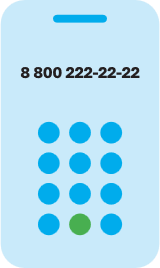 8 (800) 222-22-22
Бесплатный многоканальный телефон контакт-центра ФНС России